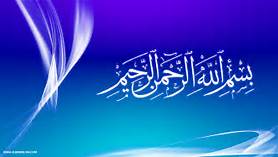 دعوه ورکشاپ
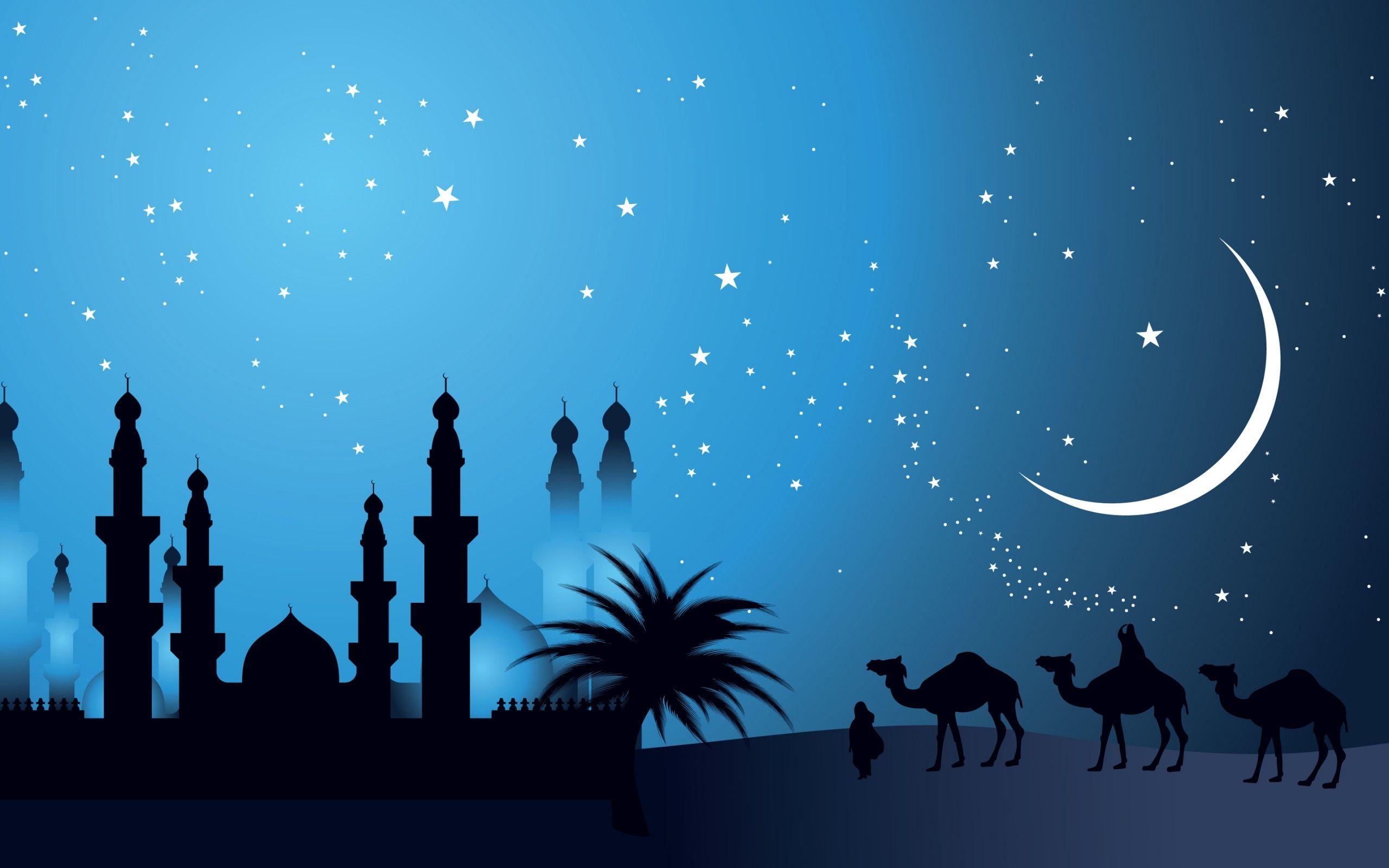 بَلِّغُواعَنِّی وَلَو آیَہ “
Albukhari
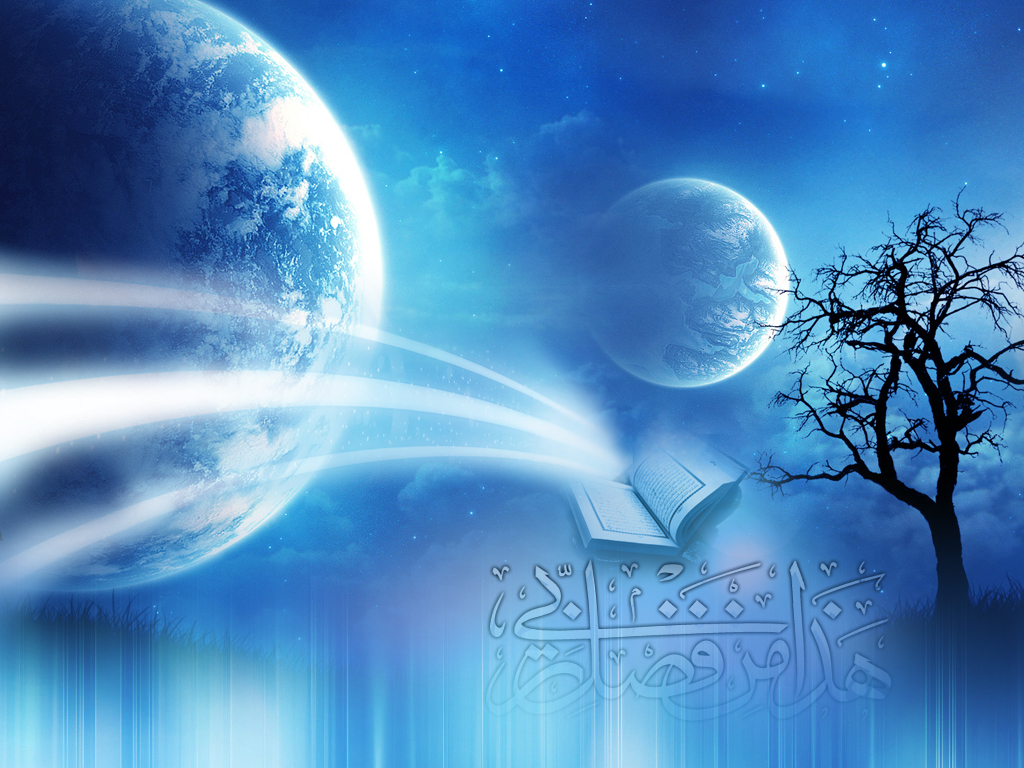 سب سے پہلے مخاطب ہماری ذات ہے۔
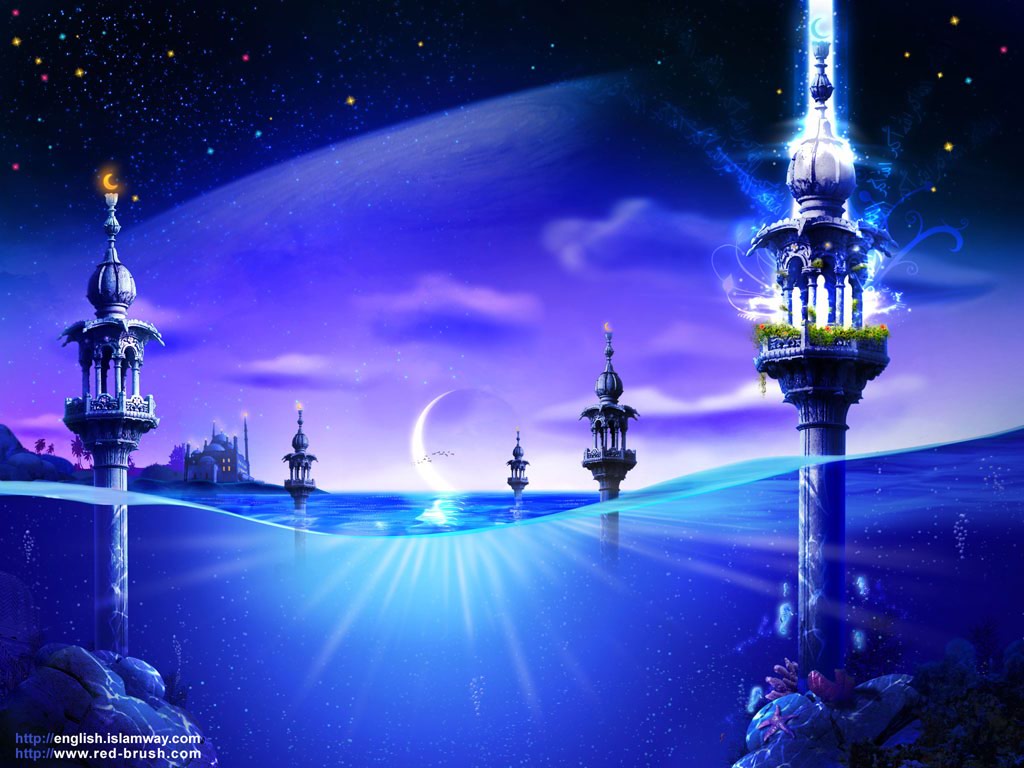 اخلاصِ نیّت
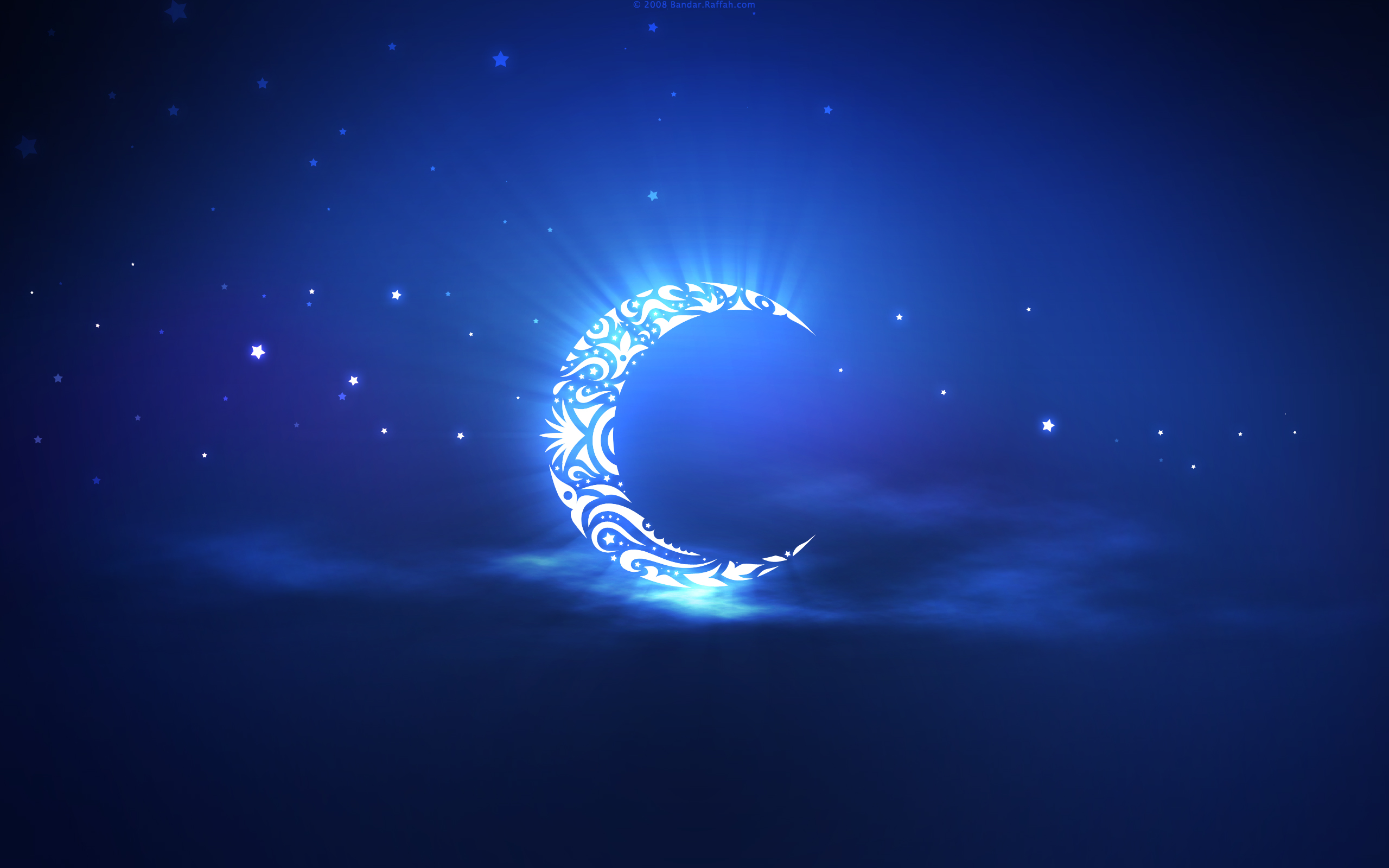 سامعین کے ذہنی اور علمی لیول کو سامنے رکھ کر درس کی تیّاری کی جائے۔
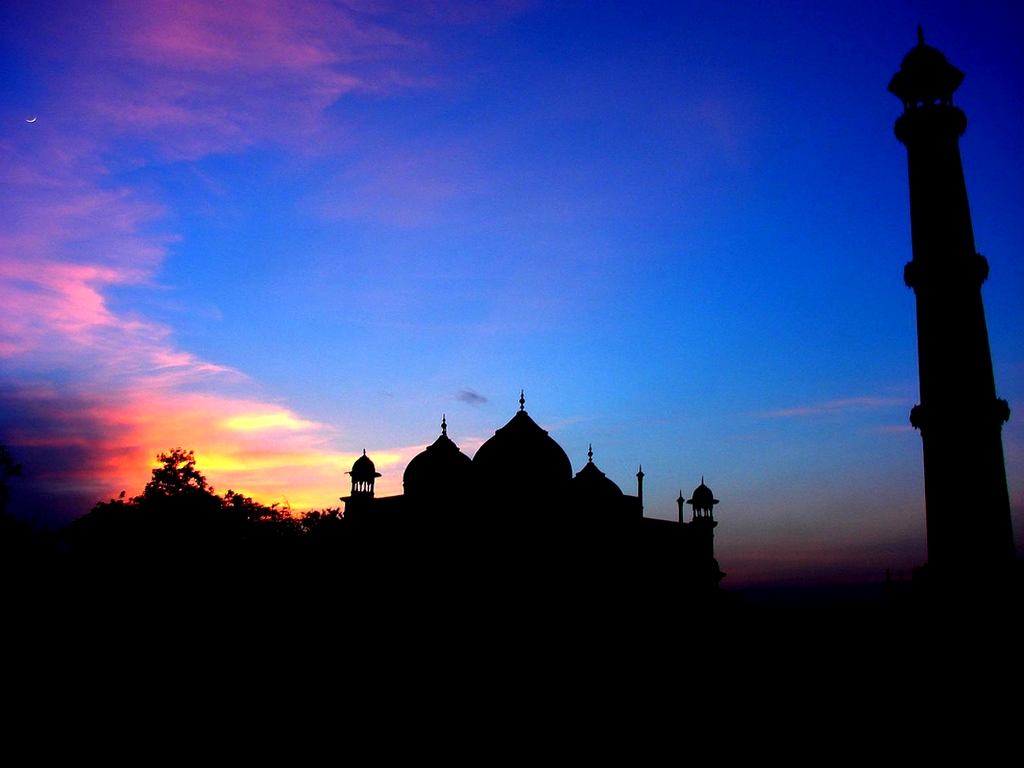 درس کا انداز ناصحانہ ہو نہ کہ مفتیانہ۔
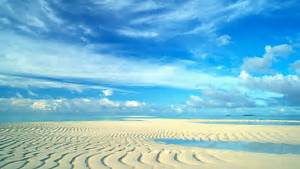 تفسیر بالماثور/ تفسیر باالروایہ / تفسیر بالمعقول
اس کی چار قِسمیں ہیں
الف  قرآن سے تفسیر
 ب  احادیث سے تفسیر
 ج  اقوالِ صحابہؓ سے تفسیر
د    اقوالِ تابعین سے تفسیر
کسی آیت کی تفسیر اپنی رائے سے کرنے سے گریز کیا جائے۔
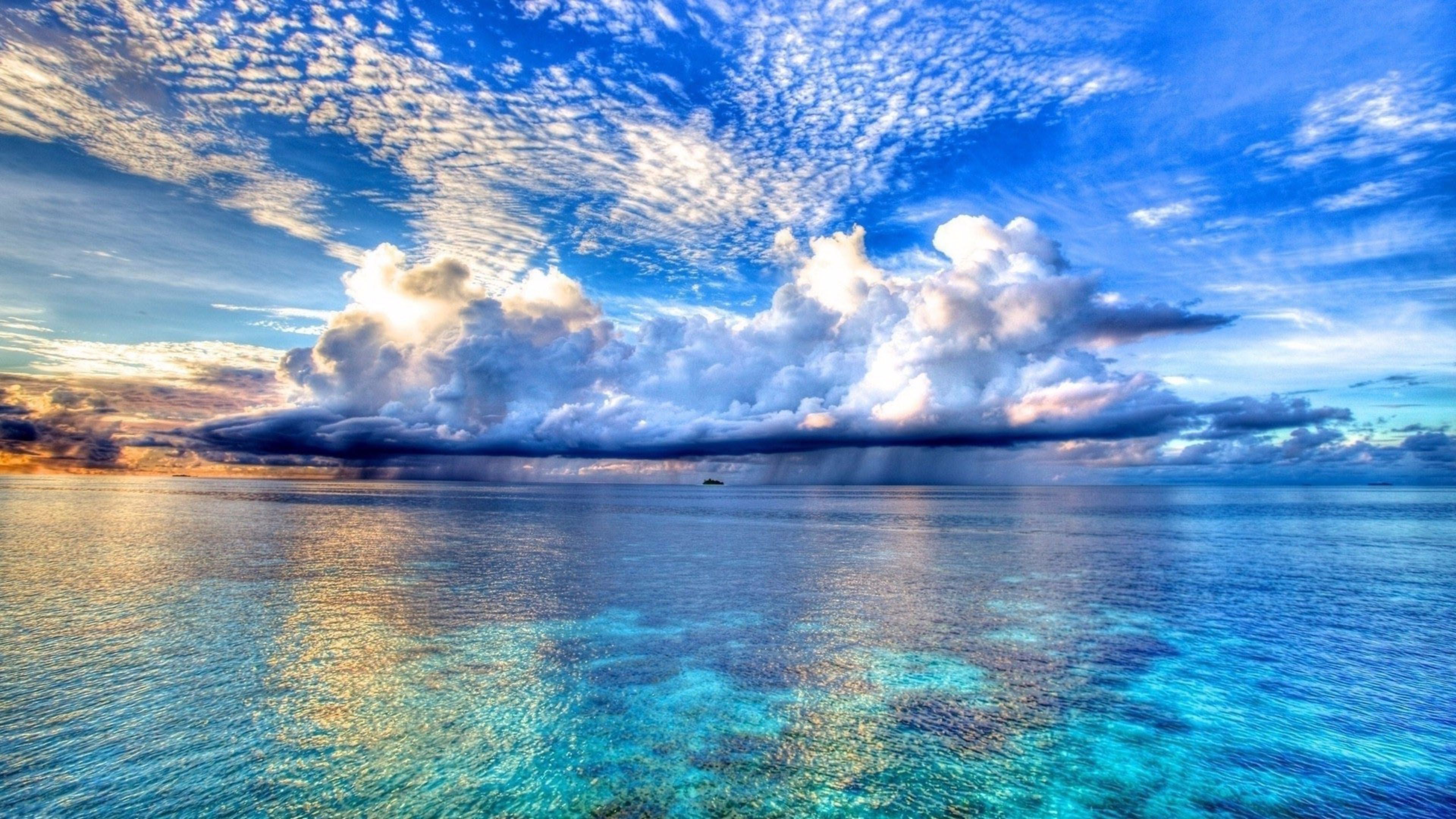 کسی آیت کی تفسیر اپنی رائے سے کرنے سے گریز کیا جائے
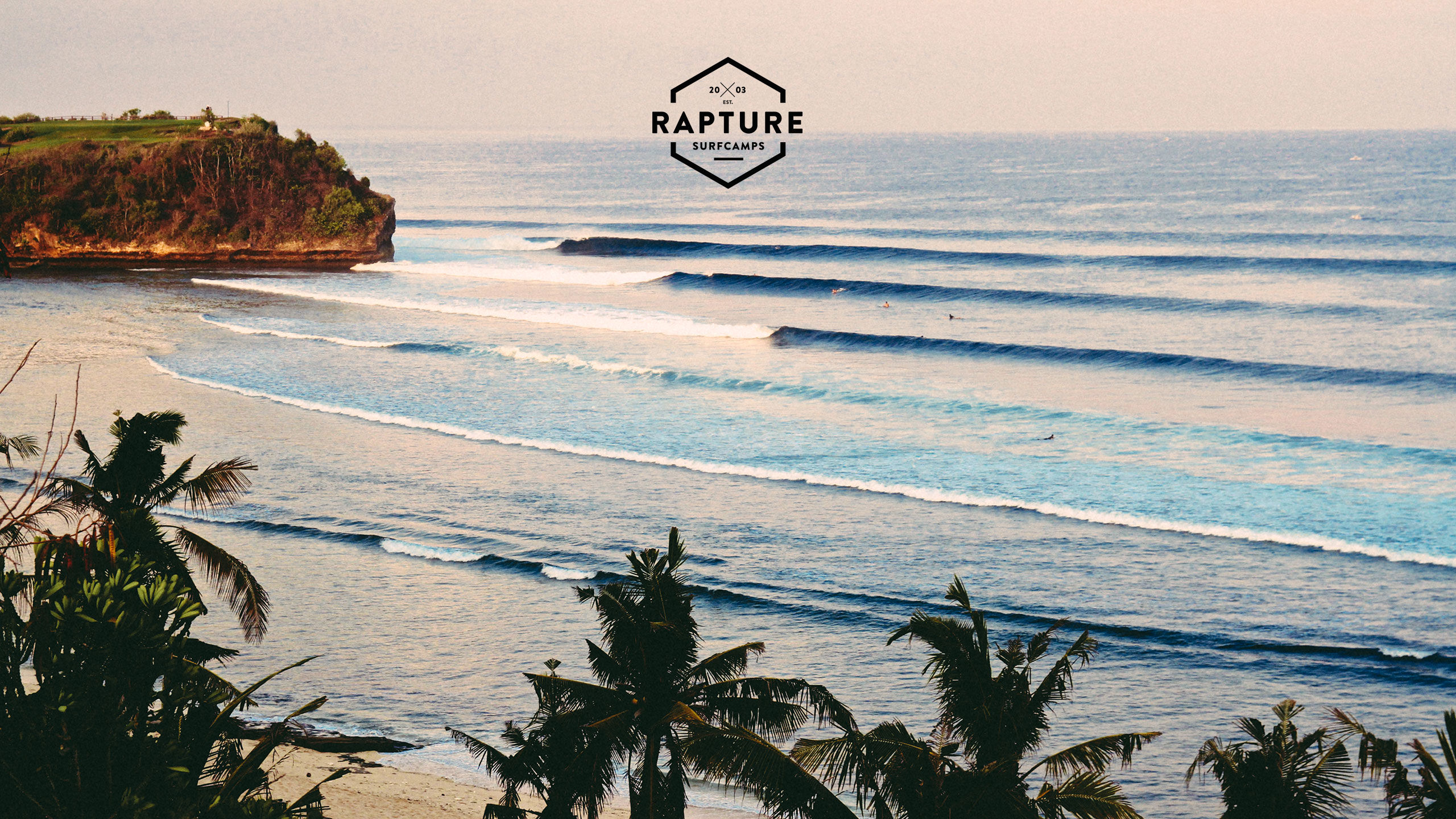 قرآن کی عملی تفسیر کا اہتمام ہو یعنی علمی بحثوں اور فقہی پیچیدگیوں میں پڑنے کی بجائے لوگوں کو عمل کی طرف لے کر آئیں۔
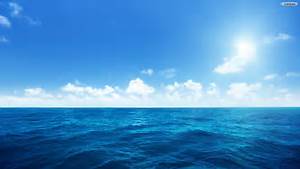 مُدِّرِسہ کی شخصیّت ، لباس اور ذمّہ داریاں۔
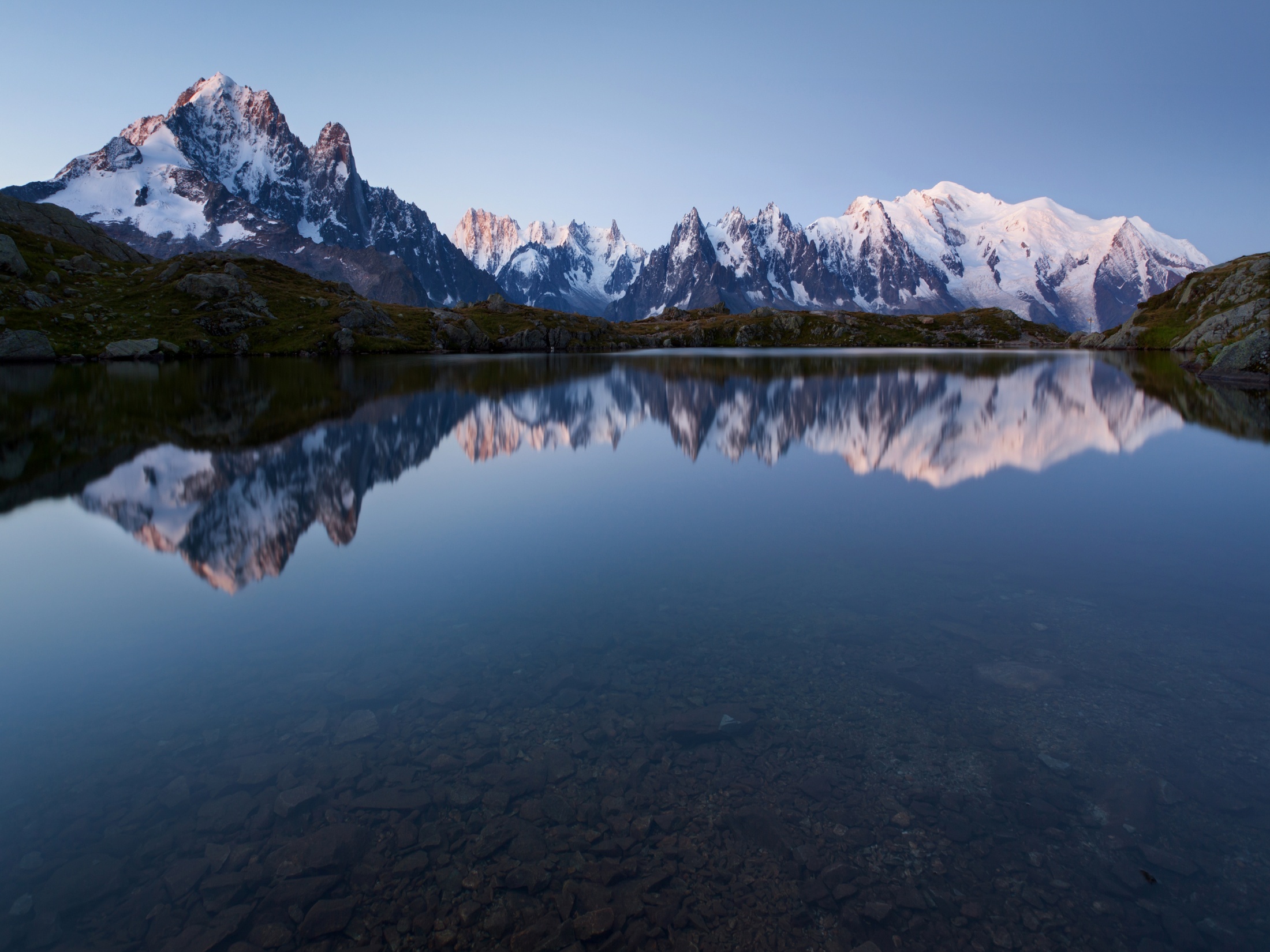 درس کی تیّاری کو چار مراحل میں تقسیم کیا جا سکتا ہے:
موضوع یا آیات کا تعیّن
مواد کی فراہمی : قرآنی آیات کو اکٹھا کرنا اور ترتیب دینا، احادیثِ نبویؐ ، انبیاء کی سیرت اور سیرتِ صحابہؓ سے واقعات
مواد کی ترتیب 
درس کی ادائیگی
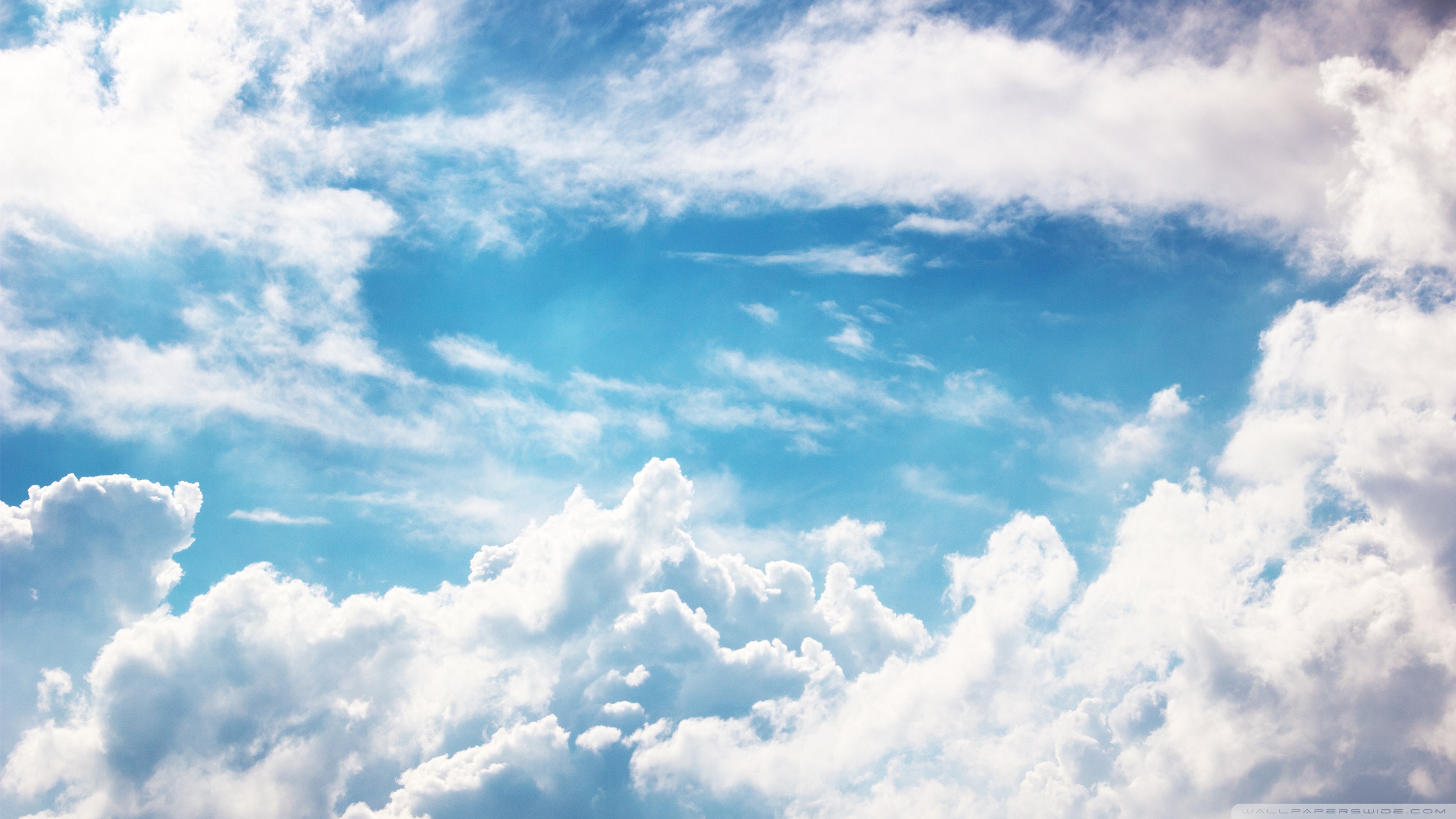 مواد کی فراہمی
تفاسیرِ قرآن
فی ظلال القرآن [ سیّد قطب شہید ]
معار ف القرآن  [ مفتی محمد شفیع ]
تدبّر القرآن      [ امین احسن اصلاحی
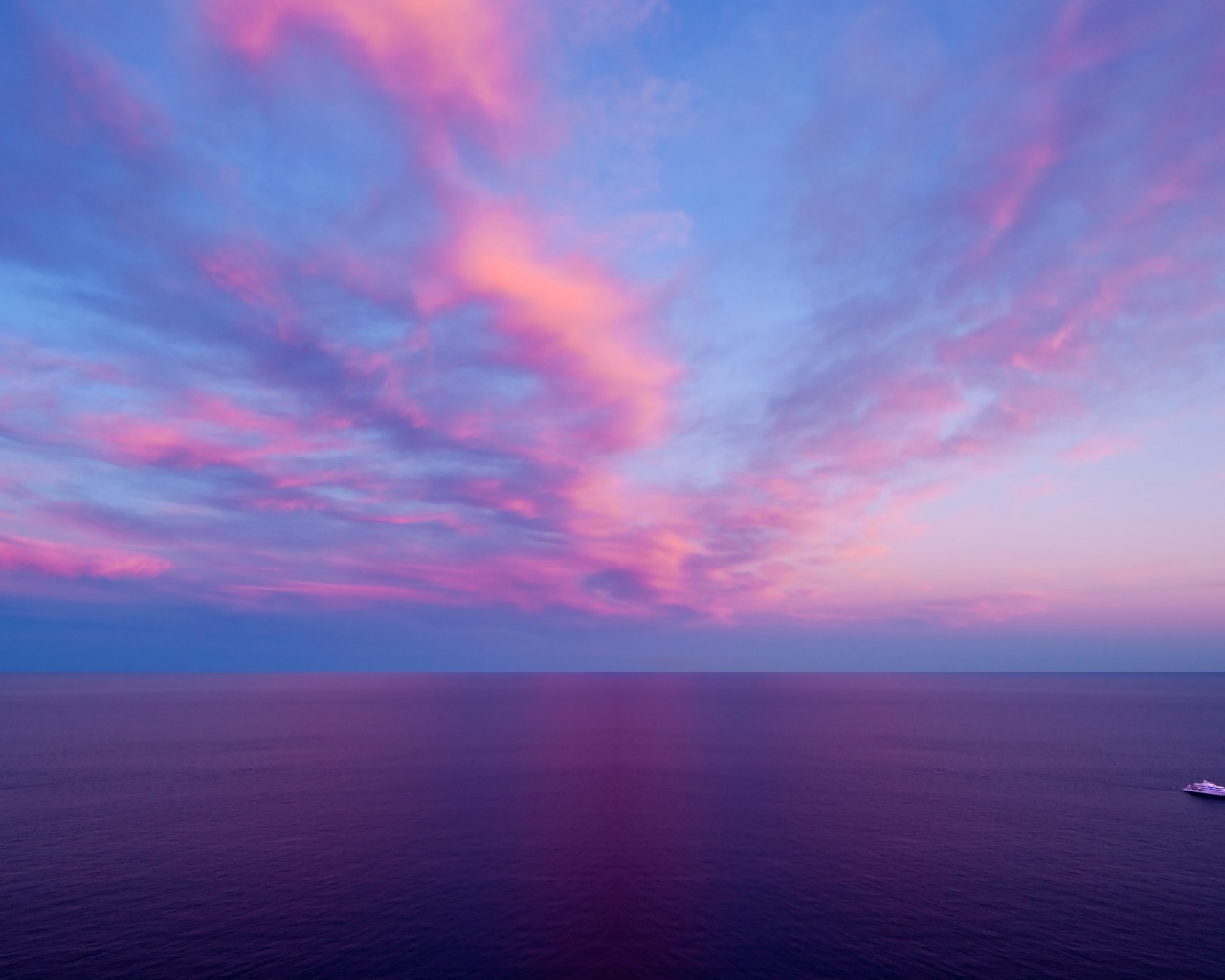 کتبِ احادیث 
صحیح بخاری ۔ صحیح مسلم  ۔ مشکٰوۃ شریف ۔ معارف الحدیث  ۔ راهِ عمل ۔ زادِ راه 
ریاض الصالحین
Books and Audio Lectures
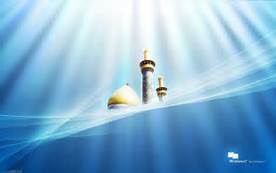 مواد کی ترتیب / درس کا خاکہ
موضوع کی وضاحت اور مفہوم
قرآن و احادیث اور سیرت کے واقعات سے وضاحت
عملی زندگی سے مثالیں
حالاتِ حاضره سے Relate کرنا
اصول
سوالات
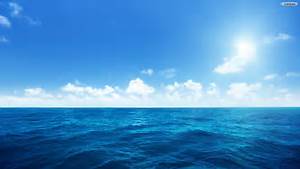 درس کی ادائیگی
آواز میں اتار چڑھاؤ اور انداز میں ایک ٹھہراؤ ہو
لوگوں کو متوجہ رکھنے کےلئے کہیں کہیں سوالیہ انداز اختیار کیا جائےاور ان کو بات میں شریک بھی کیا جا سکتا ہے۔
بات کو اعتماد کے ساتھ رکھا جائے اور آیات کی تلاوت میں تجوید کا خیال رکھا جائے
End with Dua
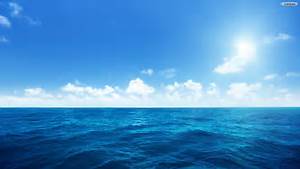 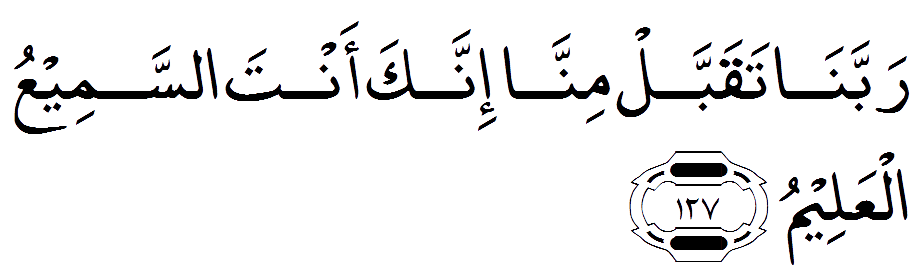